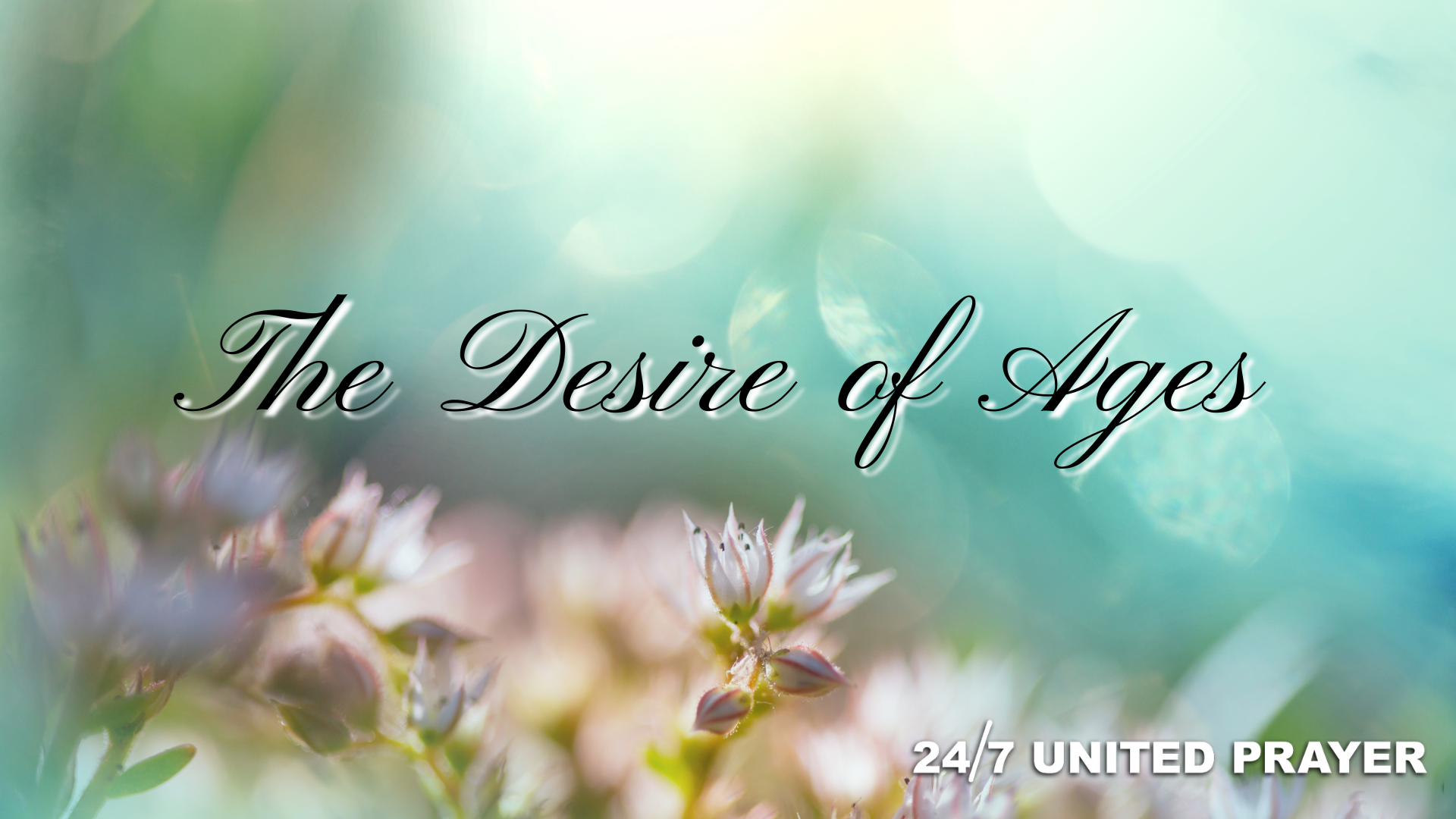 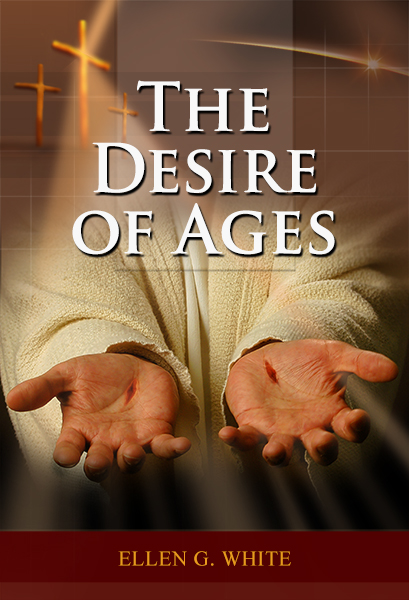 Chapter 31
THE SERMON ON THE MOUNT
This chapter is based on Matthew 5; Matthew 6; Matthew 7
“THE SERMON ON THE MOUNT”
Desire of Ages
CHAPTER 31
"Ye are the light of the world." The Jews thought to confine the benefits of salvation to their own nation; but Christ showed them that salvation is like the sunshine. It belongs to the whole world. The religion of the Bible is not to be confined between the covers of a book, nor within the walls of a church. It is not to be brought out occasionally for our own benefit, and then to be carefully laid aside again. It is to sanctify the daily life, to manifest itself in every business transaction and in all our social relations.  

     True character is not shaped from without, and put on; it radiates from within. If we wish to direct others in the path of righteousness, the principles of righteousness must be enshrined in our own hearts.
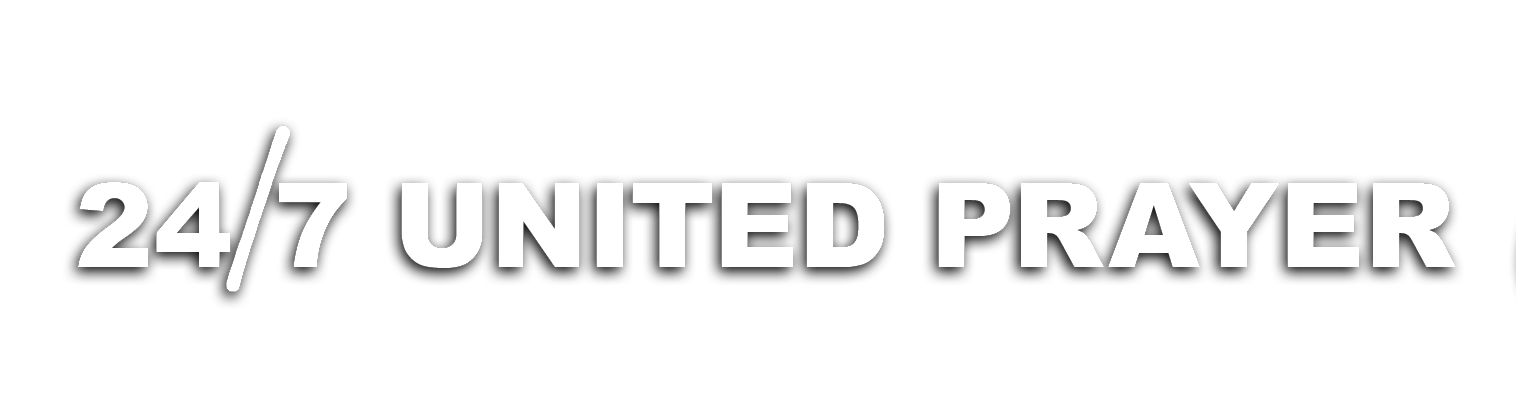 “THE SERMON ON THE MOUNT”
Desire of Ages
CHAPTER 31
Our profession of faith may proclaim the theory of religion, but it is our practical piety that holds forth the word of truth. The consistent life, the holy conversation, the unswerving integrity, the active, benevolent spirit, the godly example,--these are the mediums through which light is conveyed to the world. 
     Jesus had not dwelt on the specifications of the law, but He did not leave His hearers to conclude that He had come to set aside its requirements. He knew that spies stood ready to seize upon every word that might be wrested to serve their purpose. He knew the prejudice that existed in the minds of many of His hearers, and He said nothing to unsettle their faith in the religion and institutions that had been committed to them through Moses.
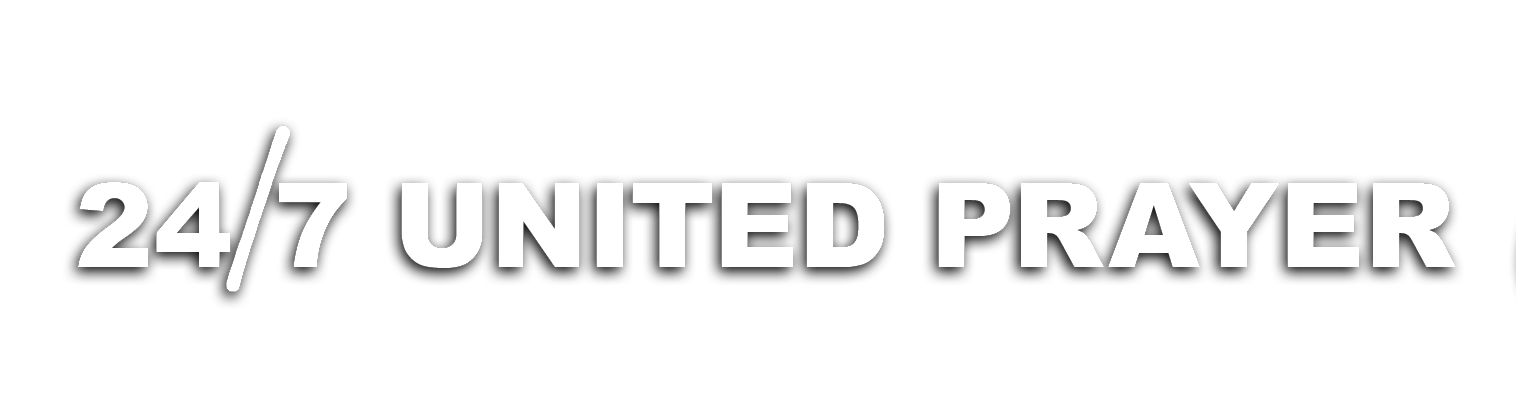 “THE SERMON ON THE MOUNT”
Desire of Ages
CHAPTER 31
Christ Himself had given both the moral and the ceremonial law. He did not come to destroy confidence in His own instruction. It was because of His great reverence for the law and the prophets that He sought to break through the wall of traditional requirements which hemmed in the Jews. While He set aside their false interpretations of the law, He carefully guarded His disciples against yielding up the vital truths committed to the Hebrews. 
     The Pharisees prided themselves on their obedience to the law; yet they knew so little of its principles through everyday practice that to them the Saviour's words sounded like heresy. As He swept away the rubbish under which the truth had been buried, they thought He was sweeping away the truth itself. They whispered to one another that He was making light of the law. He read their thoughts, and answered them, saying,--
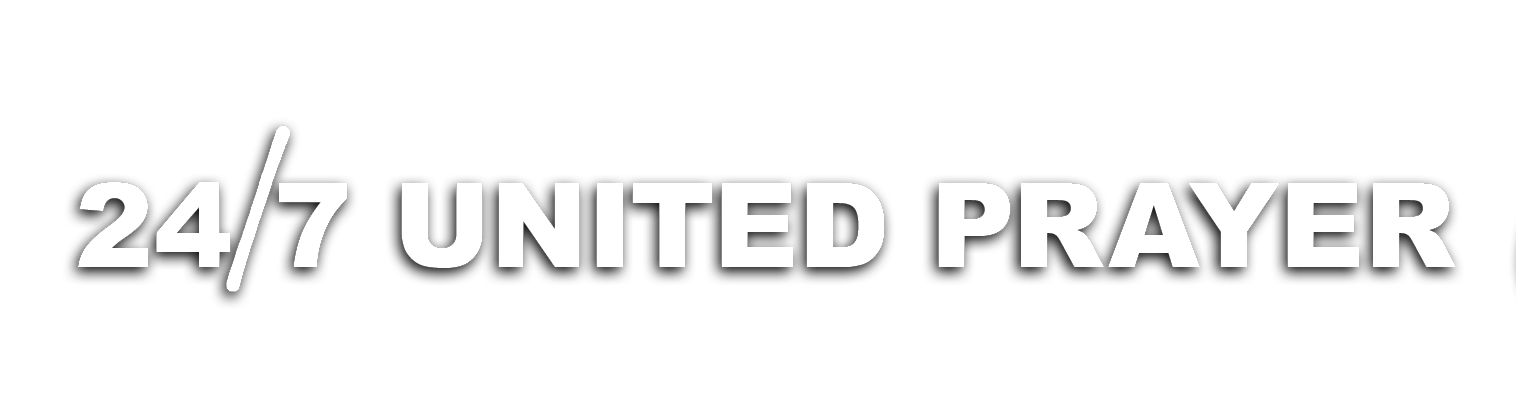 “THE SERMON ON THE MOUNT”
Desire of Ages
CHAPTER 31
"Think not that I am come to destroy the law, or the prophets: I am not come to destroy, but to fulfill." Here Jesus refutes the charge of the Pharisees. His mission to the world is to vindicate the sacred claims of that law which they charge Him with breaking. If the law of God could have been changed or abrogated, then Christ need not have suffered the consequences of our transgression. He came to explain the relation of the law to man, and to illustrate its precepts by His own life of obedience. 
     God has given us His holy precepts, because He loves mankind. To shield us from the results of transgression, He reveals the principles of righteousness. The law is an expression of the thought of God; when received in Christ, it becomes our thought. It lifts us above the power of natural desires and tendencies, above temptations that lead to sin. God desires us to be happy, and He gave us the precepts of the law that in obeying them we might have joy. When at Jesus' birth the angels sang,--
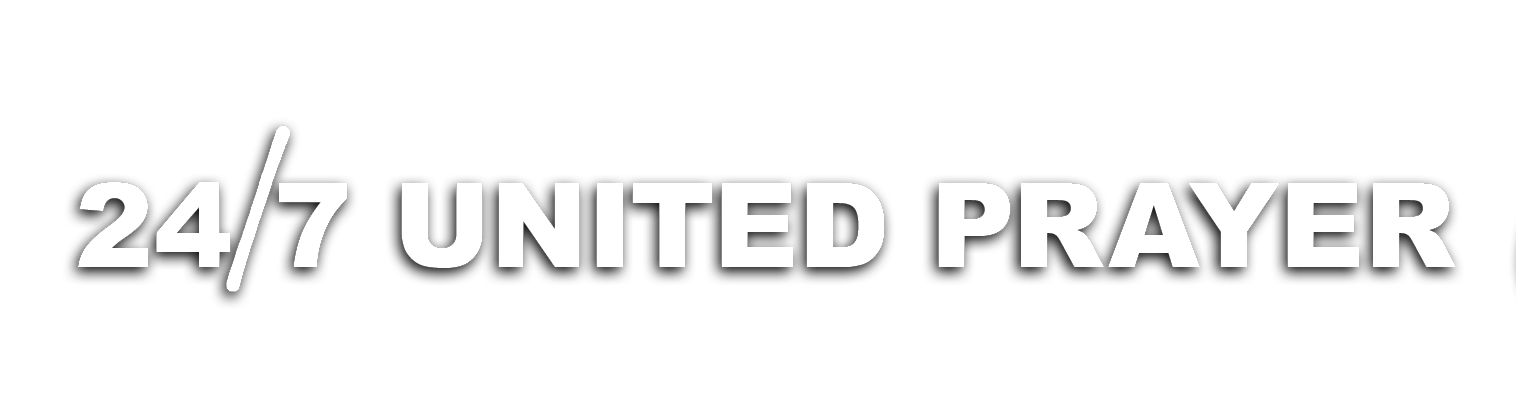 “THE SERMON ON THE MOUNT”
Desire of Ages
CHAPTER 31
"Glory to God in the highest, 
          And on earth peace, good will toward men" (Luk_2:14), 

they were declaring the principles of the law which He had come to magnify and make honorable. 
 
     When the law was proclaimed from Sinai, God made known to men the holiness of His character, that by contrast they might see the sinfulness of their own. The law was given to convict them of sin, and reveal their need of a Saviour. It would do this as its principles were applied to the heart by the Holy Spirit.
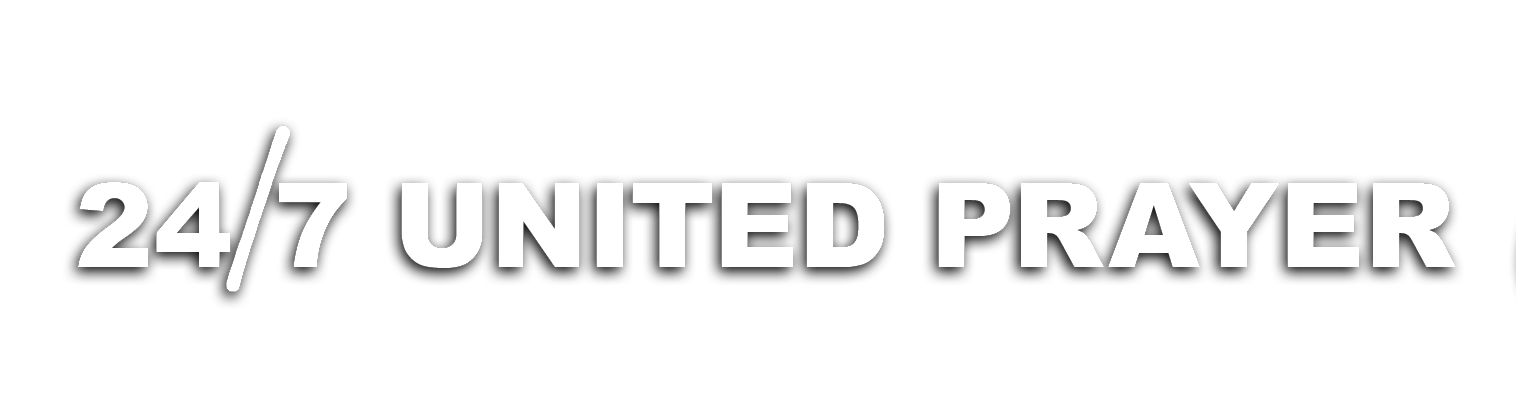 “THE SERMON ON THE MOUNT”
Desire of Ages
CHAPTER 31
This work it is still to do. In the life of Christ the principles of the law are made plain; and as the Holy Spirit of God touches the heart, as the light of Christ reveals to men their need of His cleansing blood and His justifying righteousness, the law is still an agent in bringing us to Christ, that we may be justified by faith. "The law of the Lord is perfect, converting the soul." Psa_19:7.  
     "Till heaven and earth pass," said Jesus, "one jot or one tittle shall in nowise pass from the law, till all be fulfilled." The sun shining in the heavens, the solid earth upon which you dwell, are God's witnesses that His law is changeless and eternal. Though they may pass away, the divine precepts shall endure. "It is easier for heaven and earth to pass, than one tittle of the law to fail." Luk_16:17. The system of types that pointed to Jesus as the Lamb of God was to be abolished at His death; but the precepts of the Decalogue are as immutable as the throne of God.
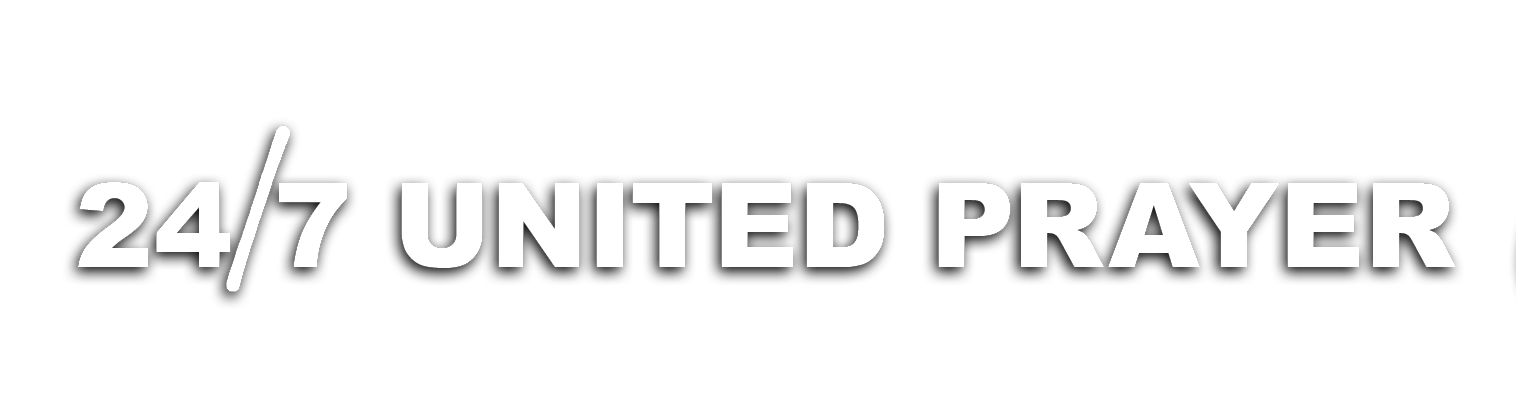 “THE SERMON ON THE MOUNT”
Desire of Ages
CHAPTER 31
Since "the law of the Lord is perfect," every variation from it must be evil. Those who disobey the commandments of God, and teach others to do so, are condemned by Christ. The Saviour's life of obedience maintained the claims of the law; it proved that the law could be kept in humanity, and showed the excellence of character that obedience would develop. All who obey as He did are likewise declaring that the law is "holy, and just, and good." Rom_7:12. On the other hand, all who break God's commandments are sustaining Satan's claim that the law is unjust, and cannot be obeyed. Thus they second the deceptions of the great adversary, and cast dishonor upon God. They are the children of the wicked one, who was the first rebel against God's law. To admit them into heaven would again bring in the elements of discord and rebellion, and imperil the well-being of the universe. No man who willfully disregards one principle of the law shall enter the kingdom of heaven.
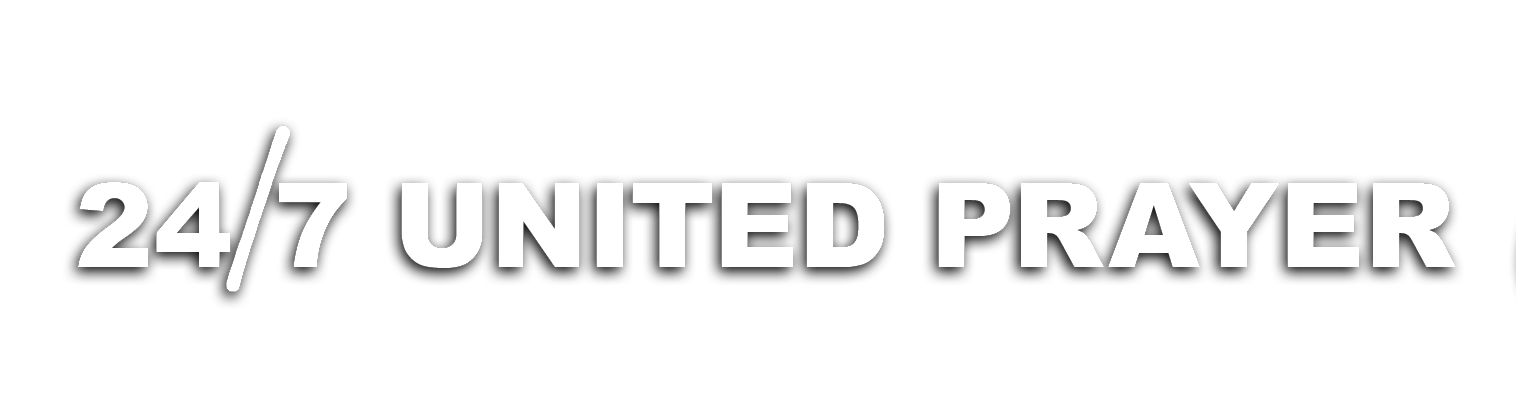 “THE SERMON ON THE MOUNT”
Desire of Ages
CHAPTER 31
The rabbis counted their righteousness a passport to heaven; but Jesus declared it to be insufficient and unworthy. External ceremonies and a theoretical knowledge of truth constituted Pharisaical righteousness. The rabbis claimed to be holy through their own efforts in keeping the law; but their works had divorced righteousness from religion. While they were punctilious in ritual observances, their lives were immoral and debased. Their so-called righteousness could never enter the kingdom of heaven.  

     The greatest deception of the human mind in Christ's day was that a mere assent to the truth constitutes righteousness. In all human experience a theoretical knowledge of the truth has been proved to be insufficient for the saving of the soul. It does not bring forth the fruits of righteousness.
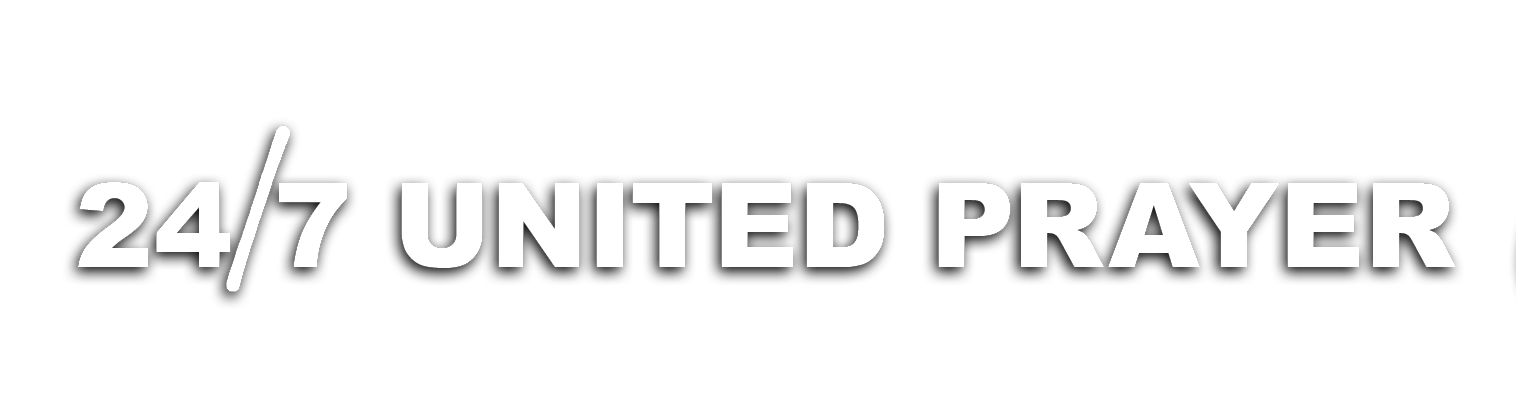 “THE SERMON ON THE MOUNT”
Desire of Ages
CHAPTER 31
A jealous regard for what is termed theological truth often accompanies a hatred of genuine truth as made manifest in life. The darkest chapters of history are burdened with the record of crimes committed by bigoted religionists. The Pharisees claimed to be children of Abraham, and boasted of their possession of the oracles of God; yet these advantages did not preserve them from selfishness, malignity, greed for gain, and the basest hypocrisy. They thought themselves the greatest religionists of the world, but their so-called orthodoxy led them to crucify the Lord of glory.  

     The same danger still exists. Many take it for granted that they are Christians, simply because they subscribe to certain theological tenets. But they have not brought the truth into practical life. They have not believed and loved it, therefore they have not received the power and grace that come through sanctification of the truth.
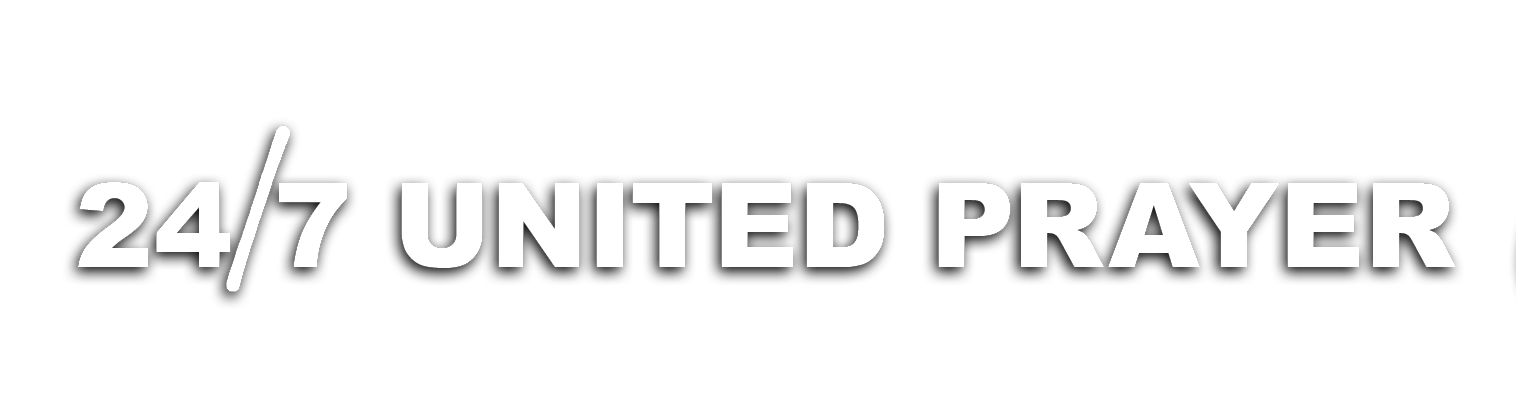 “THE SERMON ON THE MOUNT”
Desire of Ages
CHAPTER 31
Men may profess faith in the truth; but if it does not make them sincere, kind, patient, forbearing, heavenly-minded, it is a curse to its possessors, and through their influence it is a curse to the world.  
 
     The righteousness which Christ taught is conformity of heart and life to the revealed will of God. Sinful men can become righteous only as they have faith in God and maintain a vital connection with Him. Then true godliness will elevate the thoughts and ennoble the life. Then the external forms of religion accord with the Christian's internal purity. Then the ceremonies required in the service of God are not meaningless rites, like those of the hypocritical Pharisees.
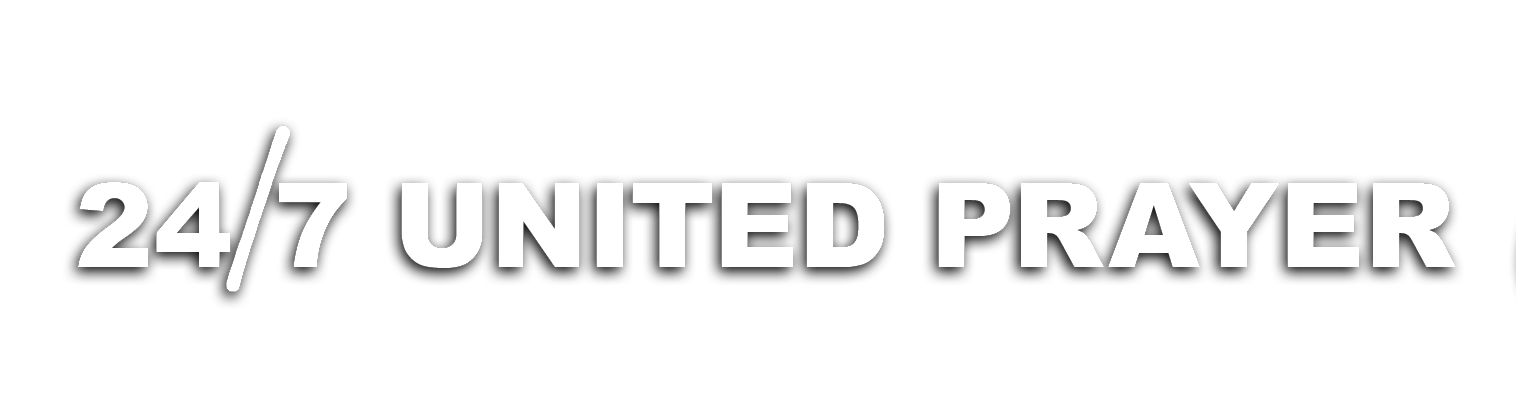 “THE SERMON ON THE MOUNT”
Desire of Ages
CHAPTER 31
Jesus takes up the commandments separately, and explains the depth and breadth of their requirement. Instead of removing one jot of their force, He shows how far-reaching their principles are, and exposes the fatal mistake of the Jews in their outward show of obedience. He declares that by the evil thought or the lustful look the law of God is transgressed. One who becomes a party to the least injustice is breaking the law and degrading his own moral nature. Murder first exists in the mind. He who gives hatred a place in his heart is setting his feet in the path of the murderer, and his offerings are abhorrent to God.
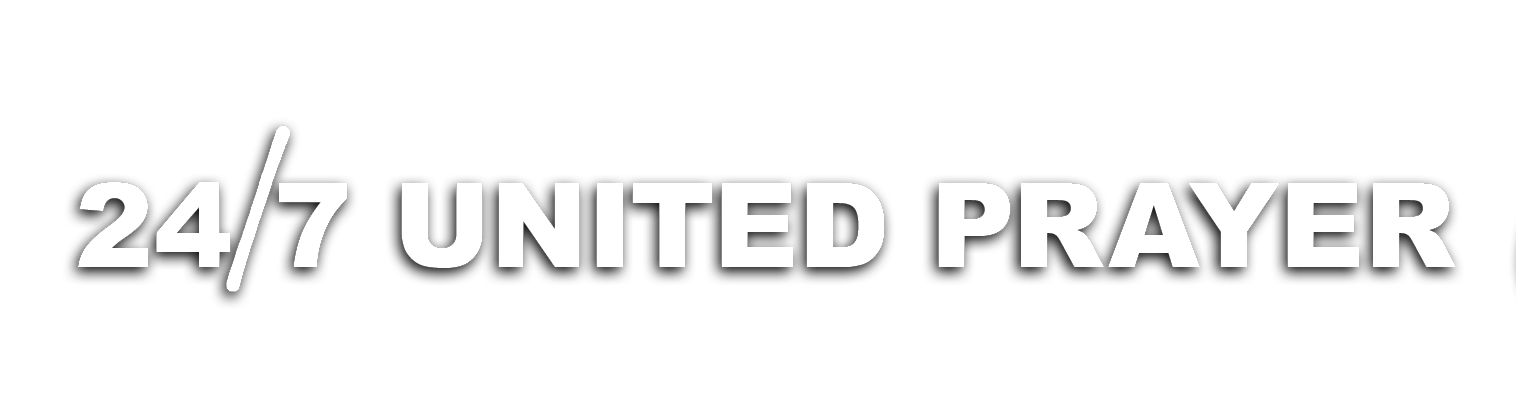 “THE SERMON ON THE MOUNT”
Desire of Ages
CHAPTER 31
The Jews cultivated a spirit of retaliation. In their hatred of the Romans they gave utterance to hard denunciations, and pleased the wicked one by manifesting his attributes. Thus they were training themselves to do the terrible deeds to which he led them on. In the religious life of the Pharisees there was nothing to recommend piety to the Gentiles. Jesus bade them not to deceive themselves with the thought that they could in heart rise up against their oppressors, and cherish the longing to avenge their wrongs.  

     It is true there is an indignation that is justifiable, even in the followers of Christ. When they see that God is dishonored, and His service brought into disrepute, when they see the innocent oppressed, a righteous indignation stirs the soul.
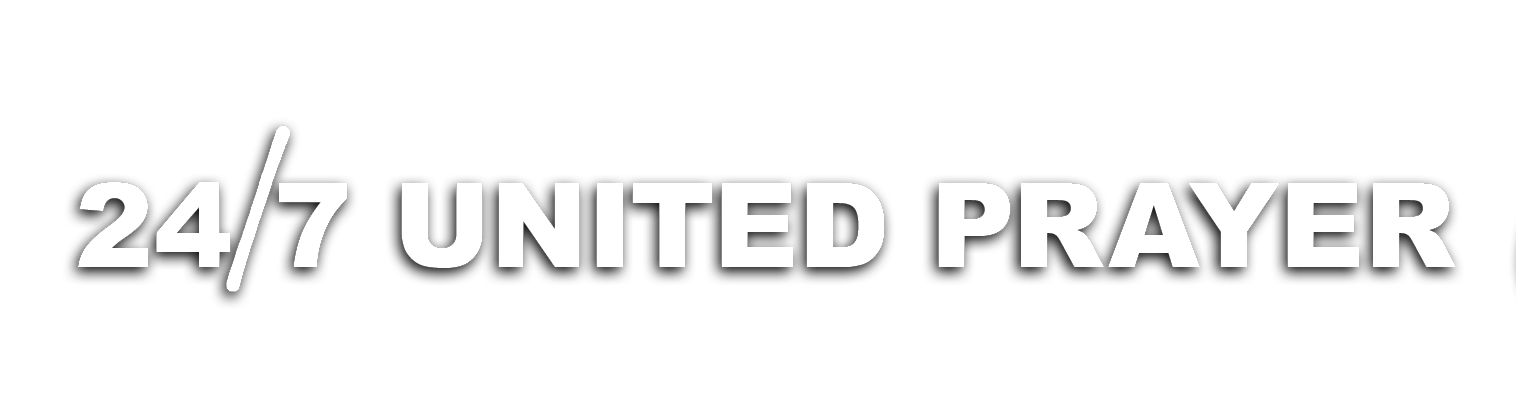 “THE SERMON ON THE MOUNT”
Desire of Ages
CHAPTER 31
Such anger, born of sensitive morals, is not a sin. But those who at any supposed provocation feel at liberty to indulge anger or resentment are opening the heart to Satan. Bitterness and animosity must be banished from the soul if we would be in harmony with heaven. 

     The Saviour goes farther than this. He says, "If thou bring thy gift to the altar, and there rememberest that thy brother hath aught against thee; leave there thy gift before the altar, and go thy way; first be reconciled to thy brother, and then come and offer thy gift." Many are zealous in religious services, while between them and their brethren are unhappy differences which they might reconcile. God requires them to do all in their power to restore harmony. Until they do this, He cannot accept their services. The Christian's duty in this matter is clearly pointed out.
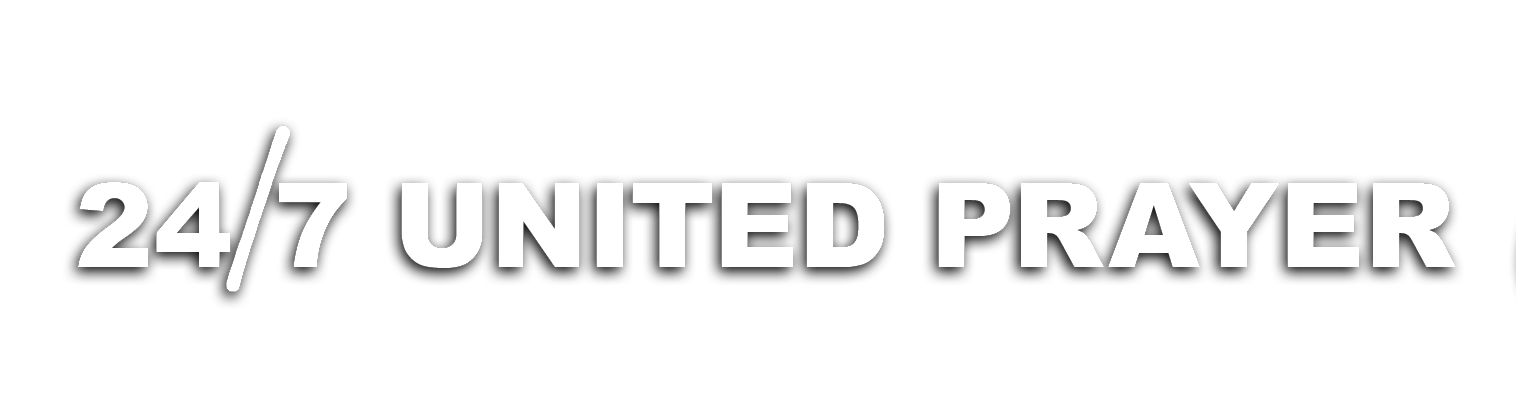 “THE SERMON ON THE MOUNT”
Desire of Ages
CHAPTER 31
God pours His blessings upon all. "He maketh His sun to rise on the evil and on the good, and sendeth rain on the just and on the unjust." He is "kind unto the unthankful and to the evil." Luk_6:35. He bids us to be like Him. "Bless them that curse you," said Jesus; "do good to them that hate you, . . . that ye may be the children of your Father which is in heaven." These are the principles of the law, and they are the wellsprings of life. 

     God's ideal for His children is higher than the highest human thought can reach. "Be ye therefore perfect, even as your Father which is in heaven is perfect." This command is a promise. The plan of redemption contemplates our complete recovery from the power of Satan. Christ always separates the contrite soul from sin. He came to destroy the works of the devil, and He has made provision that the Holy Spirit shall be imparted to every repentant soul, to keep him from sinning.
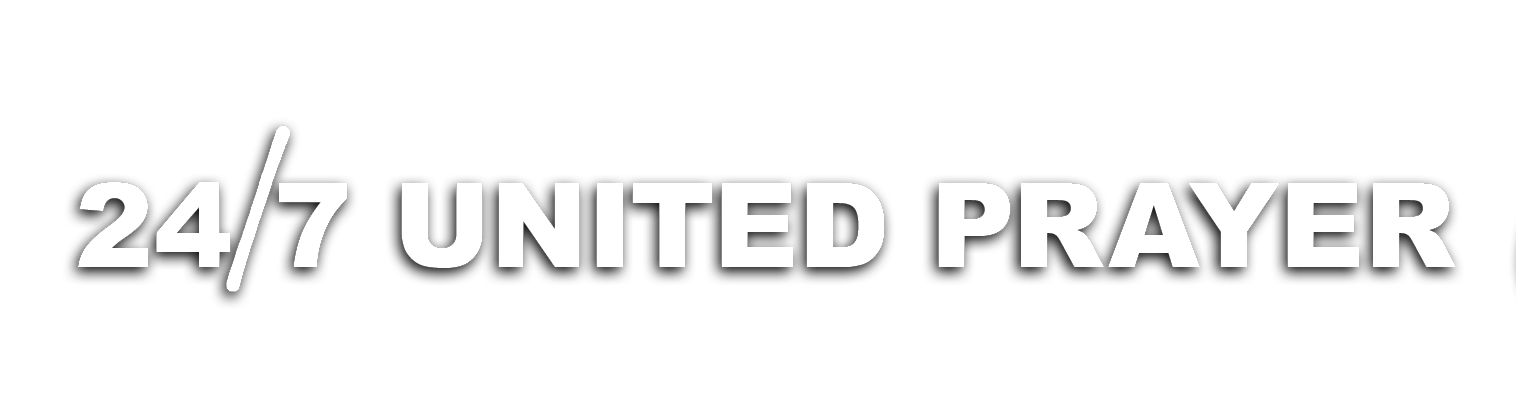 “THE SERMON ON THE MOUNT”
Desire of Ages
CHAPTER 31
The tempter's agency is not to be accounted an excuse for one wrong act. Satan is jubilant when he hears the professed followers of Christ making excuses for their deformity of character. It is these excuses that lead to sin. There is no excuse for sinning. A holy temper, a Christlike life, is accessible to every repenting, believing child of God.  
     The ideal of Christian character is Christlikeness. As the Son of man was perfect in His life, so His followers are to be perfect in their life. Jesus was in all things made like unto His brethren. He became flesh, even as we are. He was hungry and thirsty and weary. He was sustained by food and refreshed by sleep. He shared the lot of man; yet He was the blameless Son of God. He was God in the flesh. His character is to be ours. The Lord says of those who believe in Him, "I will dwell in them, and walk in them; and I will be their God, and they shall be My people." 2Co_6:16.
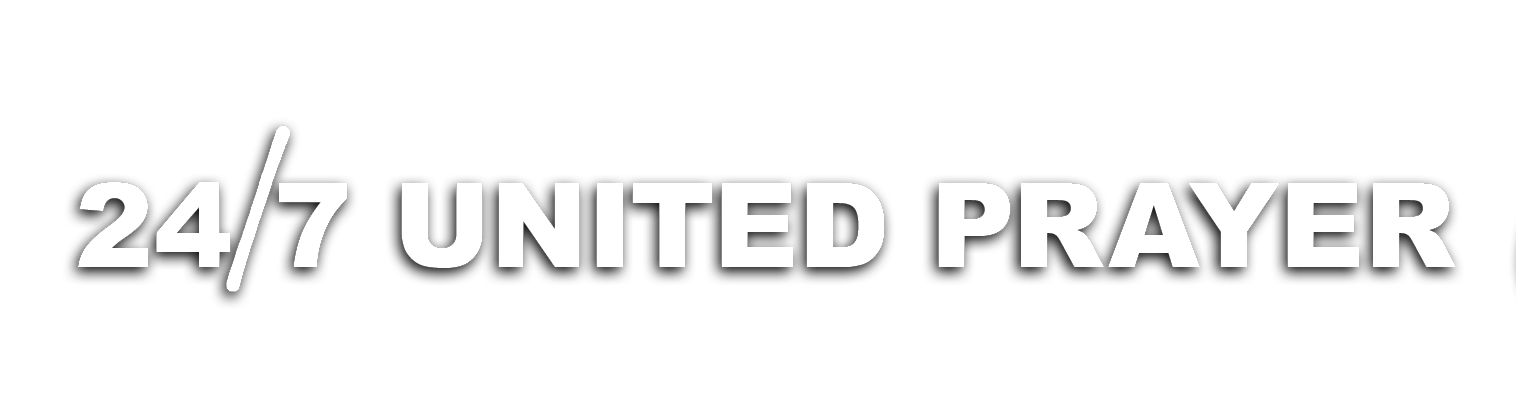 “THE SERMON ON THE MOUNT”
Desire of Ages
CHAPTER 31
Christ is the ladder that Jacob saw, the base resting on the earth, and the topmost round reaching to the gate of heaven, to the very threshold of glory. If that ladder had failed by a single step of reaching the earth, we should have been lost. But Christ reaches us where we are. He took our nature and overcame, that we through taking His nature might overcome. Made "in the likeness of sinful flesh" (Rom_8:3), He lived a sinless life. Now by His divinity He lays hold upon the throne of heaven, while by His humanity He reaches us. He bids us by faith in Him attain to the glory of the character of God. Therefore are we to be perfect, even as our "Father which is in heaven is perfect."
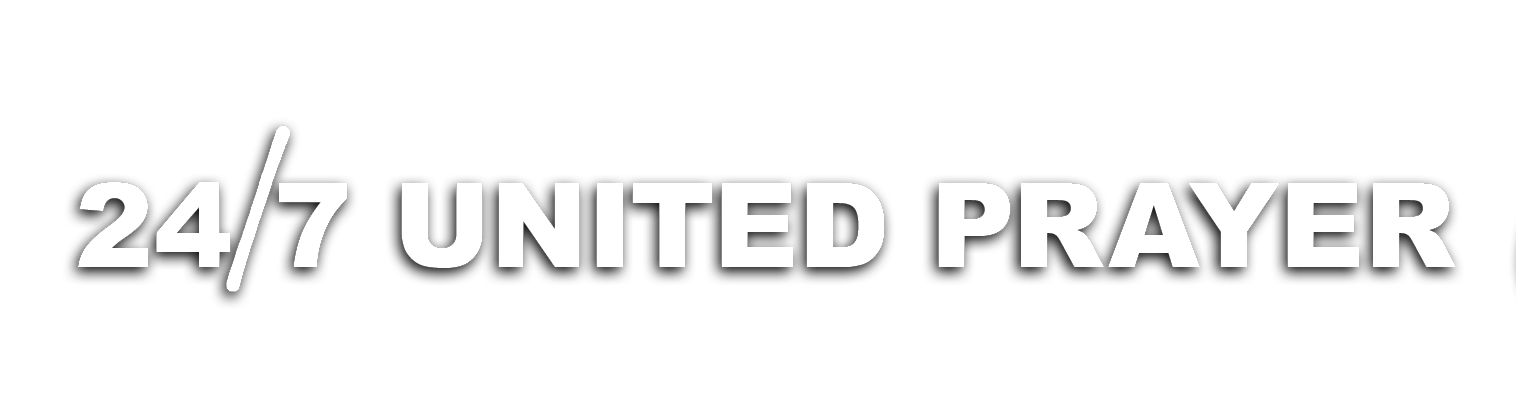 “THE SERMON ON THE MOUNT”
Desire of Ages
CHAPTER 31
Jesus had shown in what righteousness consists, and had pointed to God as its source. Now He turned to practical duties. In almsgiving, in prayer, in fasting, He said, let nothing be done to attract attention or win praise to self. Give in sincerity, for the benefit of the suffering poor. In prayer, let the soul commune with God. In fasting, go not with the head bowed down, and heart filled with thoughts of self. The heart of the Pharisee is a barren and profitless soil, in which no seeds of divine life can flourish. It is he who yields himself most unreservedly to God that will render Him the most acceptable service. For through fellowship with God men become workers together with Him in presenting His character in humanity.
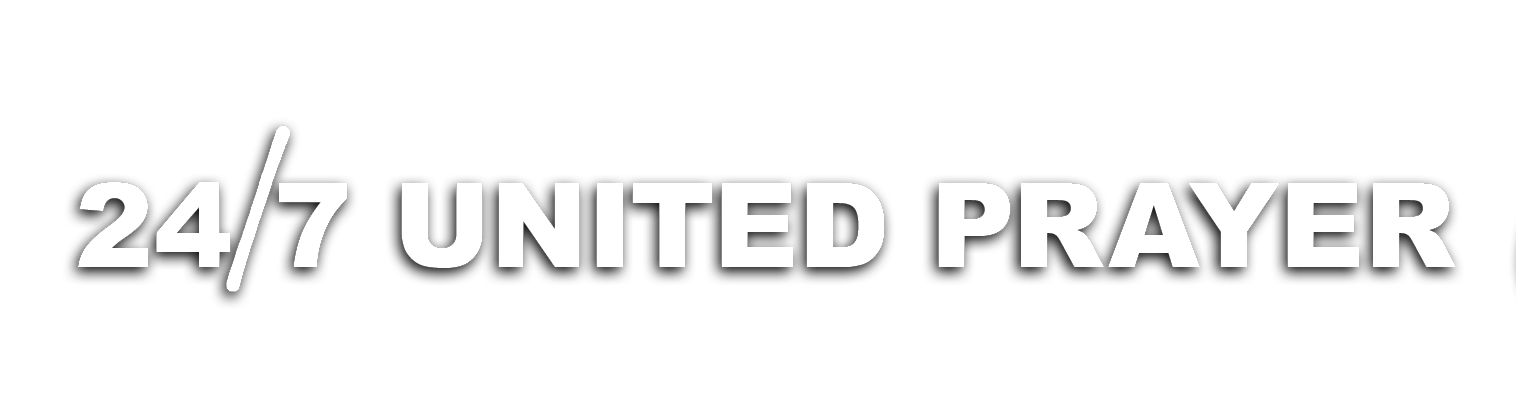 “THE SERMON ON THE MOUNT”
Desire of Ages
CHAPTER 31
The service rendered in sincerity of heart has great recompense. "Thy Father which seeth in secret Himself shall reward thee openly." By the life we live through the grace of Christ the character is formed. The original loveliness begins to be restored to the soul. The attributes of the character of Christ are imparted, and the image of the Divine begins to shine forth. The faces of men and women who walk and work with God express the peace of heaven. They are surrounded with the atmosphere of heaven. For these souls the kingdom of God has begun. They have Christ's joy, the joy of being a blessing to humanity. They have the honor of being accepted for the Master's use; they are trusted to do His work in His name.
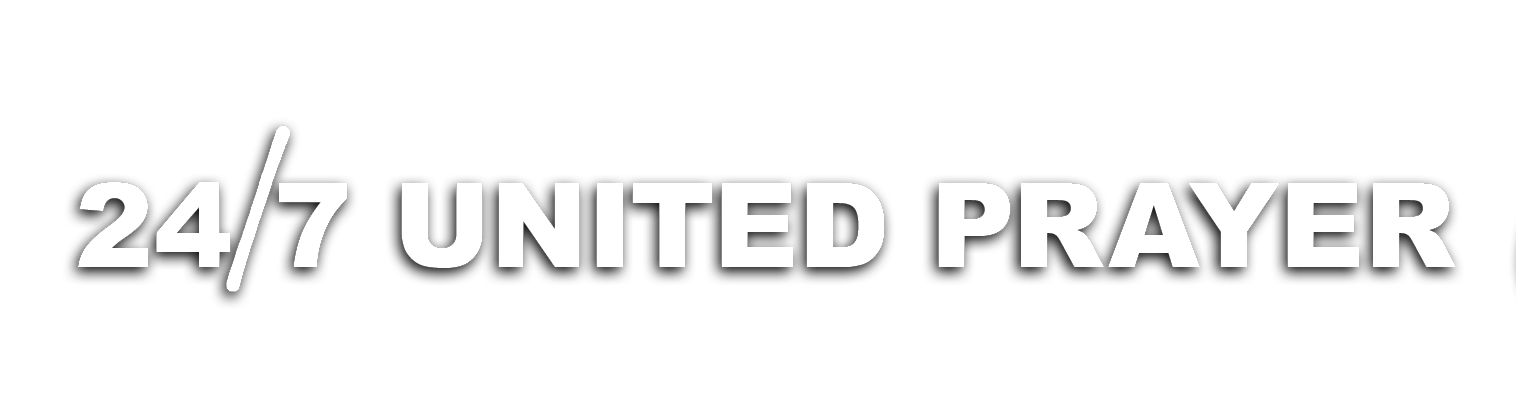 “THE SERMON ON THE MOUNT”
Desire of Ages
CHAPTER 31
"No man can serve two masters." We cannot serve God with a divided heart. Bible religion is not one influence among many others; its influence is to be supreme, pervading and controlling every other. It is not to be like a dash of color brushed here and there upon the canvas, but it is to pervade the whole life, as if the canvas were dipped into the color, until every thread of the fabric were dyed a deep, unfading hue.  

     "If therefore thine eye be single, thy whole body shall be full of light. But if thine eye be evil, thy whole body shall be full of darkness." Purity and steadfastness of purpose are the conditions of receiving light from God. He who desires to know the truth must be willing to accept all that it reveals. He can make no compromise with error. To be wavering and halfhearted in allegiance to truth is to choose the darkness of error and satanic delusion.
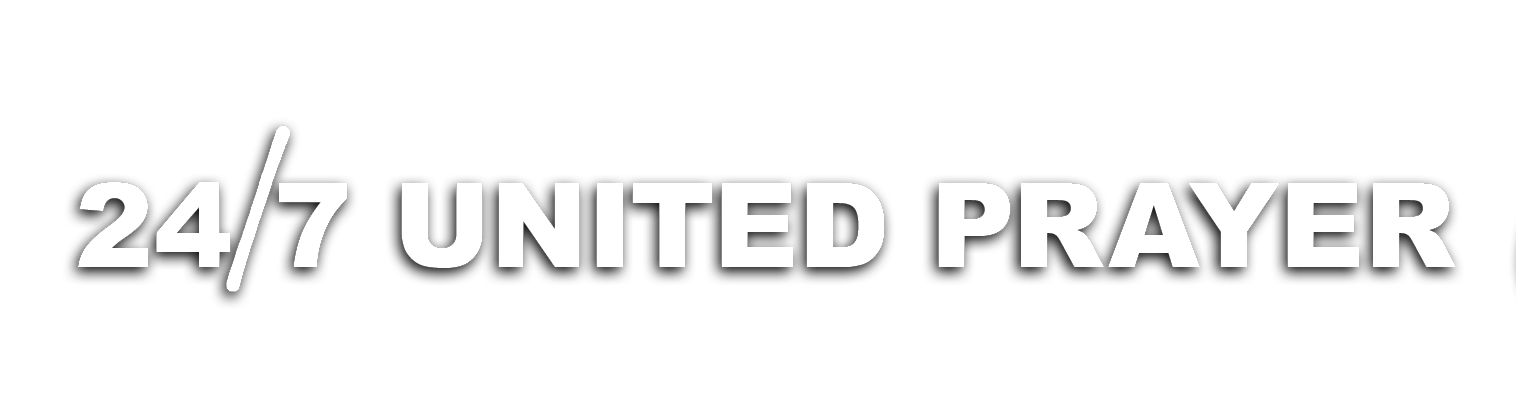 “THE SERMON ON THE MOUNT”
Desire of Ages
CHAPTER 31
Worldly policy and the undeviating principles of righteousness do not blend into each other imperceptibly, like the colors of the rainbow. Between the two a broad, clear line is drawn by the eternal God. The likeness of Christ stands out as distinct from that of Satan as midday in contrast with midnight. And only those who live the life of Christ are His co-workers. If one sin is cherished in the soul, or one wrong practice retained in the life, the whole being is contaminated. The man becomes an instrument of unrighteousness.  

     All who have chosen God's service are to rest in His care. Christ pointed to the birds flying in the heavens, to the flowers of the field, and bade His hearers consider these objects of God's creation. "Are not ye of much more value than they?" He said. Mat_6:26, R. V.
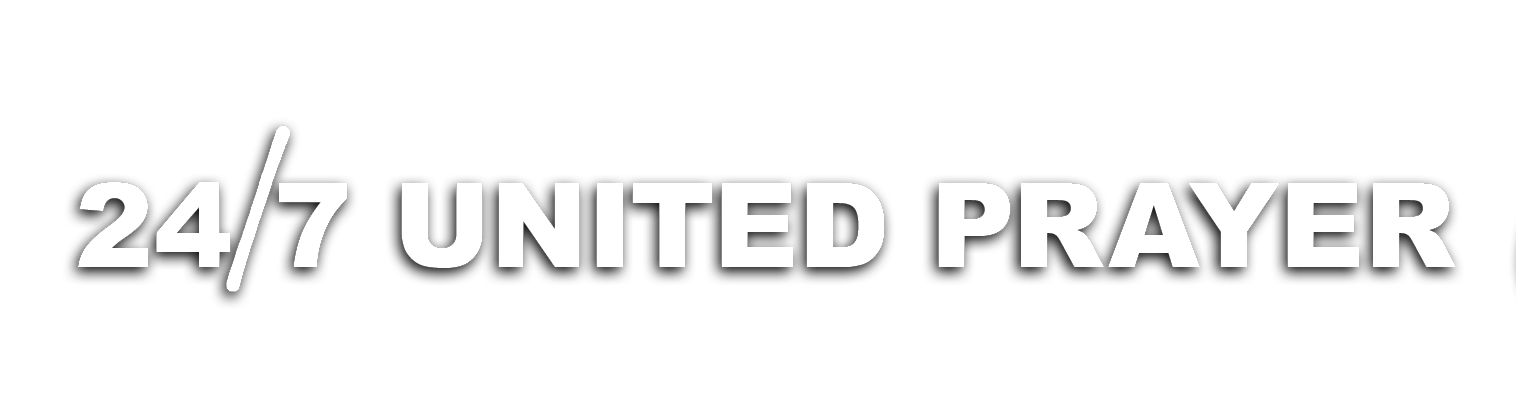 “THE SERMON ON THE MOUNT”
Desire of Ages
CHAPTER 31
The measure of divine attention bestowed on any object is proportionate to its rank in the scale of being. The little brown sparrow is watched over by Providence. The flowers of the field, the grass that carpets the earth, share the notice and care of our heavenly Father. The great Master Artist has taken thought for the lilies, making them so beautiful that they outshine the glory of Solomon. How much more does He care for man, who is the image and glory of God. He longs to see His children reveal a character after His similitude. As the sunbeam imparts to the flowers their varied and delicate tints, so does God impart to the soul the beauty of His own character.
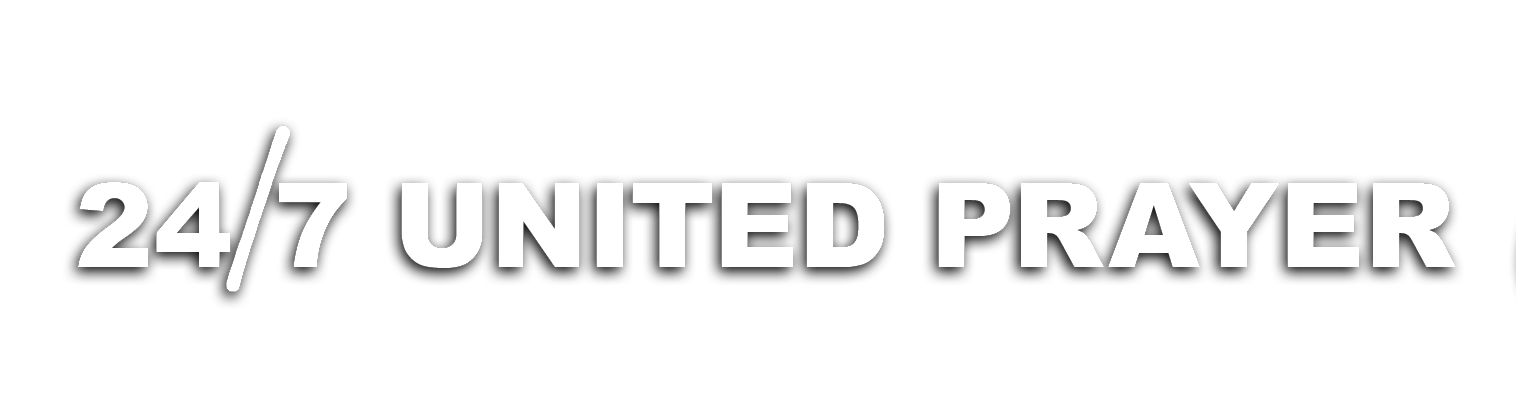 “THE SERMON ON THE MOUNT”
Desire of Ages
CHAPTER 31
All who choose Christ's kingdom of love and righteousness and peace, making its interest paramount to all other, are linked to the world above, and every blessing needed for this life is theirs. In the book of God's providence, the volume of life, we are each given a page. That page contains every particular of our history; even the hairs of the head are numbered. God's children are never absent from His mind.  
     "Be not therefore anxious for the morrow." Mat_6:34, R. V. We are to follow Christ day by day. God does not bestow help for tomorrow. He does not give His children all the directions for their life journey at once, lest they should become confused. He tells them just as much as they can remember and perform. The strength and wisdom imparted are for the present emergency. "If any of you lack wisdom,"--for today,--"let him ask of God, that giveth to all men liberally, and upbraideth not; and it shall be given him." Jam_1:5.
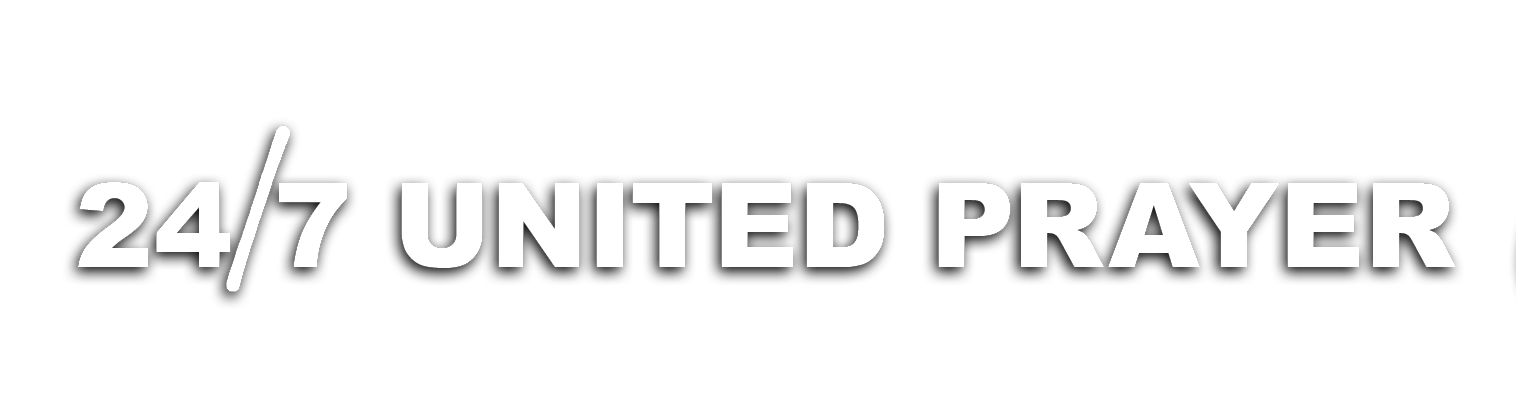 “THE SERMON ON THE MOUNT”
Desire of Ages
CHAPTER 31
"Judge not, that ye be not judged." Do not think yourself better than other men, and set yourself up as their judge. Since you cannot discern motive, you are incapable of judging another. In criticizing him, you are passing sentence upon yourself; for you show that you are a participant with Satan, the accuser of the brethren. The Lord says, "Examine yourselves, whether ye be in the faith; prove your own selves." This is our work. "If we would judge ourselves, we should not be judged." 2Co_13:5; 1Co_11:31.  

     The good tree will produce good fruit. If the fruit is unpalatable and worthless, the tree is evil. So the fruit borne in the life testifies as to the condition of the heart and the excellence of the character. Good works can never purchase salvation, but they are an evidence of the faith that acts by love and purifies the soul.
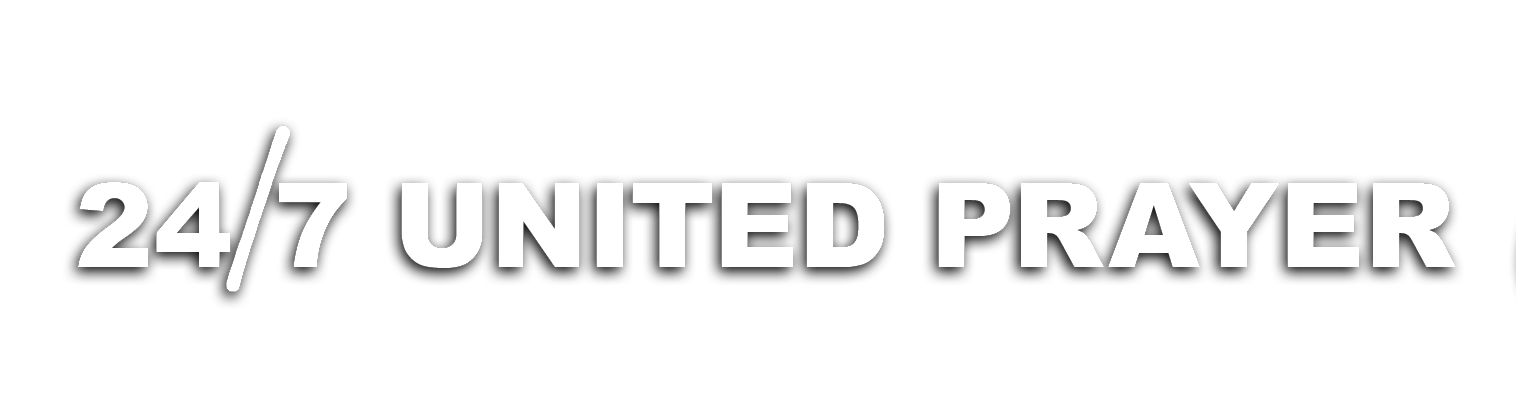 “THE SERMON ON THE MOUNT”
Desire of Ages
CHAPTER 31
And though the eternal reward is not bestowed because of our merit, yet it will be in proportion to the work that has been done through the grace of Christ.  

     Thus Christ set forth the principles of His kingdom, and showed them to be the great rule of life. To impress the lesson He adds an illustration. It is not enough, He says, for you to hear My words. By obedience you must make them the foundation of your character. Self is but shifting sand. If you build upon human theories and inventions, your house will fall. By the winds of temptation, the tempests of trial, it will be swept away. But these principles that I have given will endure. Receive Me; build on My words.
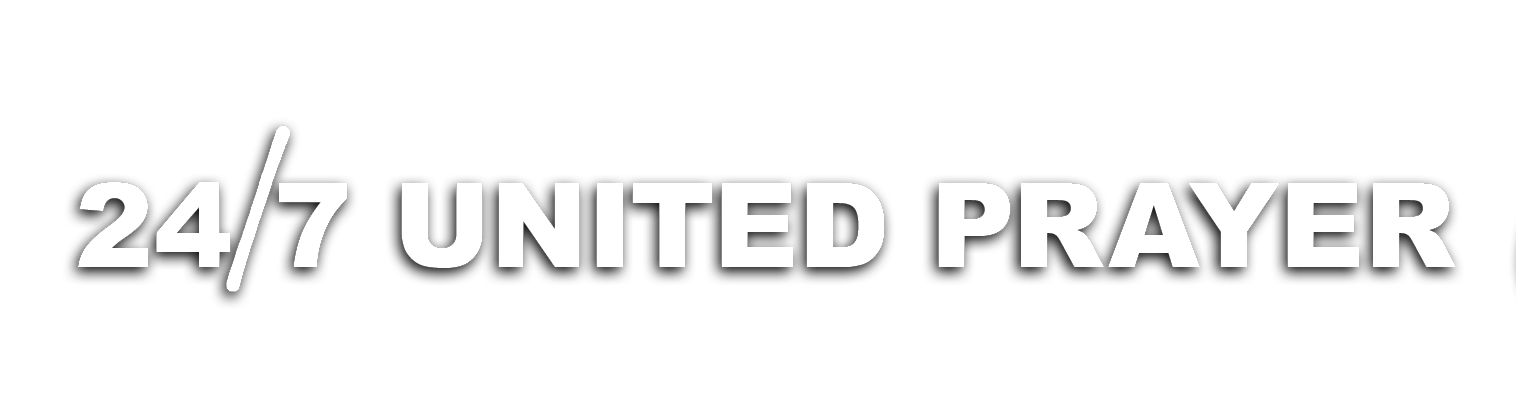 “THE SERMON ON THE MOUNT”
Desire of Ages
CHAPTER 31
"Everyone therefore which heareth these words of Mine, and doeth them, shall be likened unto a wise man, which built his house upon the rock: and the rain descended, and the floods came, and the winds blew, and beat upon that house; and it fell not: for it was founded upon the rock." Mat_7:24-25, R.V.
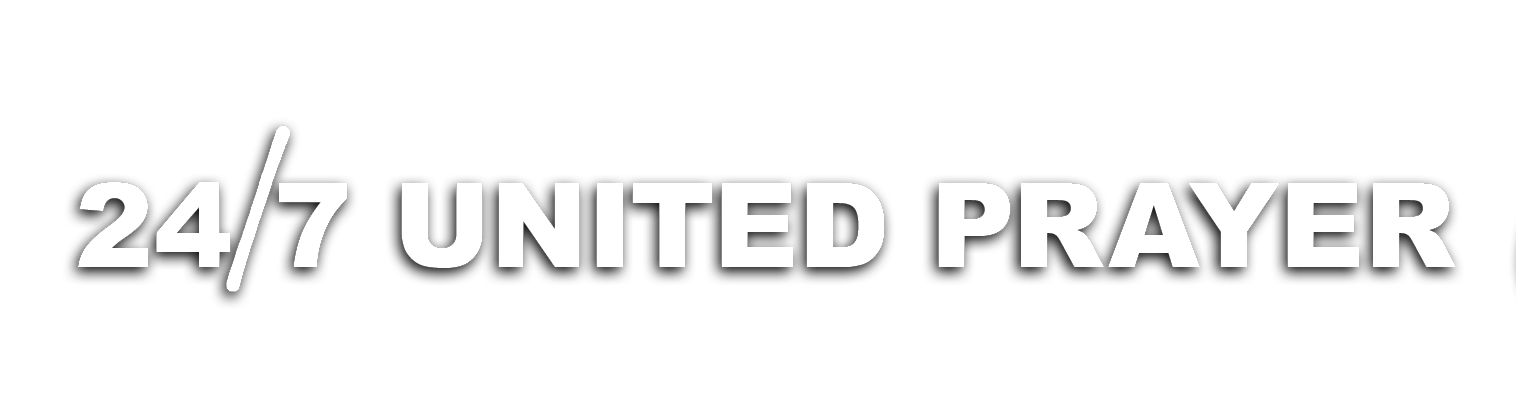 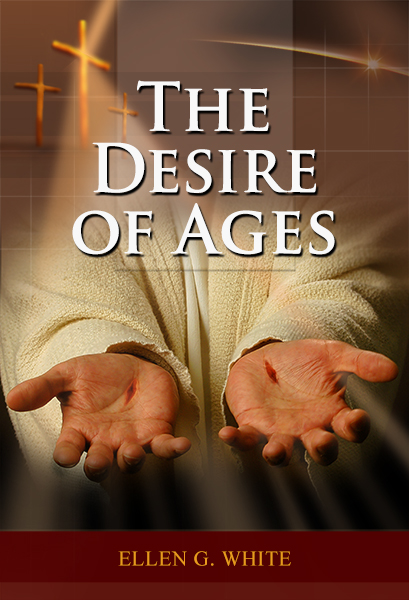 Chapter 31
THE SERMON ON THE MOUNT
This chapter is based on Matthew 5; Matthew 6; Matthew 7